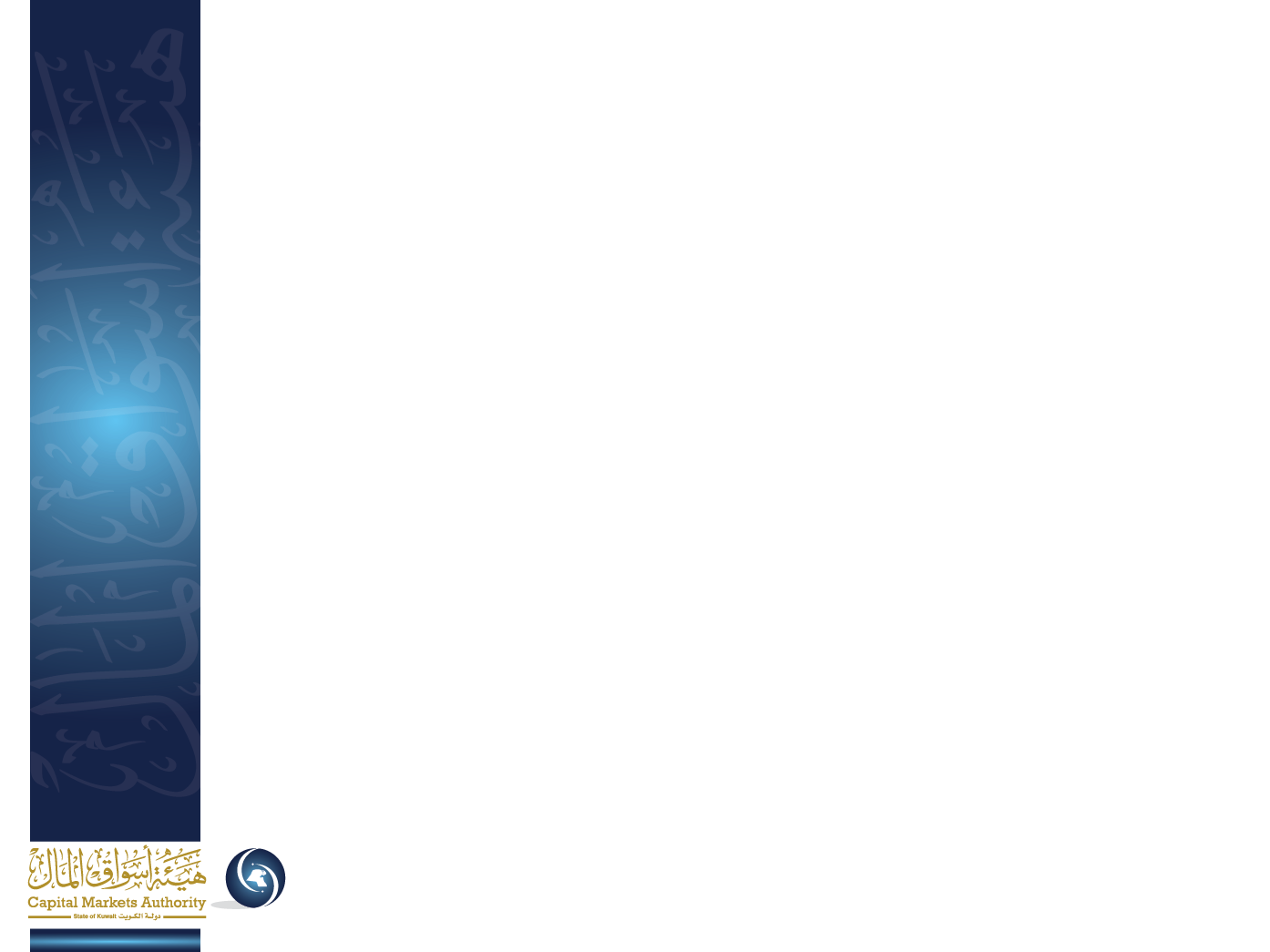 ورشة عمل
مكافحة غسل الأموال وتمويل الإرهاب
إدارة الرقابة المكتبية – قطاع الإشراف 
17 مايو 2016
مقدمــــــــة
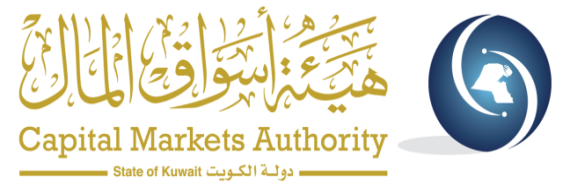 تسعى هيئة أسواق المال لمواصلة دورها التوعوي وبذل الجهود التي تهدف للتأكد من اطلاع الجهات الخاضعة لها بأهم المستجدات المتعلقة بموضوع مكافحة غسل الأموال وتمويل الإرهاب.
واستمراراً لتلك الجهود المبذولة من قبل الهيئة وهي إحدى الجهات الرقابية المنصوص عليها في القانون رقم (106) لسنة 2013 بشأن مكافحة غسل الأموال وتمويل الإرهاب، تمت دعوتكم لهذه الورشة وهي من ضمن برنامج ورش العمل التوعوية التي تقيمها هيئة أسواق المال بشكل دوري.
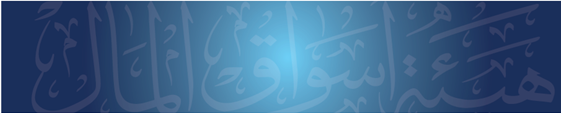 2
محتوى أعمال الورشة
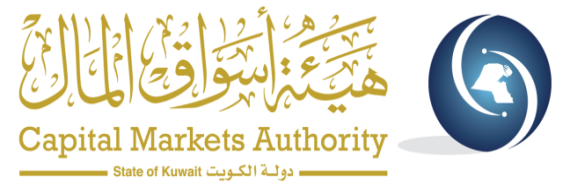 وفيما يلي نستعرض محتوى ورشة العمل

الجزء الأول: 
الكتاب السادس عشر من اللائحة التنفيذية للقانون رقم (7) لسنة 2010 بشأن إنشاء هيئة أسواق المال وتنظيم نشاط الأوراق المالية وتعديلاتهما.

الجزء الثاني:
التقرير السنوي للشخص المرخص له وأهم الظواهر السلبية المتعلقة به.

الجزء الثالث:
المبالغ النقدية ( مادة رقم (8-2) من الكتاب السادس عشر ).

الجزء الرابع:
إعداد الدراسة المتعلقة بتقييم المخاطر.

الجزء الخامس:
الإخطار عن العمليات المشتبه بها (الفصل الخامس من الكتاب السادس عشر).
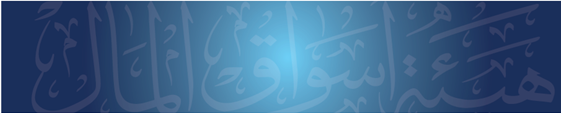 3
الجزء الأول/ الكتاب السادس عشر من اللائحة التنفيذية
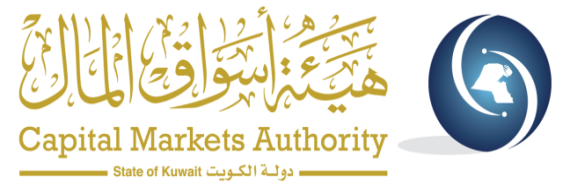 قامت هيئة أسواق المال بإصدار الكتاب السادس عشر "مكافحة غسل الأموال وتمويل الإرهاب" ، وذلك ضمن اللائحة التنفيذية للقانون رقم (7) لسنة 2010 بشأن إنشاء هيئة أسواق المال وتنظيم نشاط الأوراق المالية وتعديلاتهما الصادرة بتاريخ 2015/11/9.
وقد ألغت اللائحة التنفيذية الجديدة للهيئة والمتضمنة الكتاب السادس عشر  العمل بالقرار رقم (53) لسنة 2015 الخاص بإصدار تعليمات هيئة أسواق المال رقم (2) لسنة 2015 بشأن مكافحة غسل الأموال وتمويل الإرهاب.
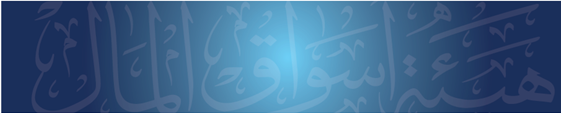 4
الجزء الأول/ الكتاب السادس عشر من اللائحة التنفيذية
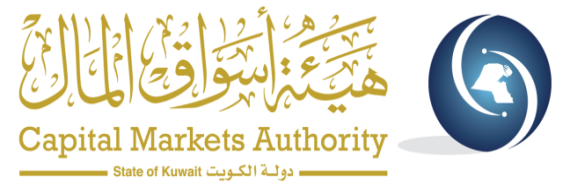 (يتبع) وبموجب ذلك، يتعين على الشخص المرخص له الآتي:
مراجعة وتحديث أدلة السياسات والإجراءات المتعلقة بمكافحة غسل الأموال وتمويل الإرهاب، وذلك بما يتوافق مع ما جاء في الكتاب السادس عشر من اللائحة الجديدة. (دون إغفال الضوابط الأخرى).
تزويد الهيئة بتلك الأدلة المشار إليها في النقطة السابقة (المادة 3-2).
مراعاة الالتزامات الجديدة.
التأكد من فهم جميع مسؤوليه وموظفيه – ومن يعملون لحسابه (كمستشارين) –  محتوى الكتاب فهماً تاماًّ، واطلاعهم عليه عملاً بما جاء في حكم ( البند (2) من المادة (3-2). (تفعيل آلية التدريب).
تذكير بالأخطاء السابقة.
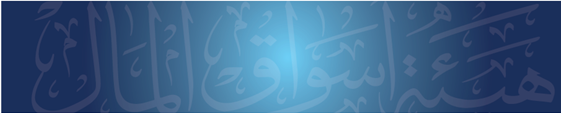 5
الجزء الثاني/ التقرير السنوي للشخص المرخص له وأهم الظواهر السلبية المتعلقة به
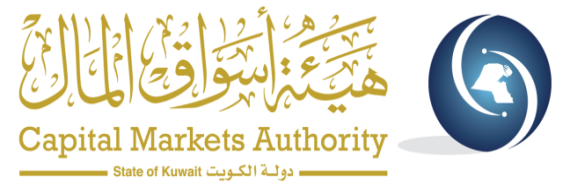 التقرير السنوي (تعريف): 
يعتبر إعداد التقرير السنوي إحدى مهام مسؤول المطابقة والالتزام ( البند رقم (5) من المادة (5-7).

تقرير يتضمن جميع الإجراءات المتخذة لتنفيذ السياسات والإجراءات والضوابط الداخلية وأي اقتراحات لتعزيز فعالية وكفاية تلك الإجراءات بشأن مكافحة غسل الأموال وتمويل الإرهاب.

يعرض التقرير على مجلس إدارة الشخص المرخص له.

تزويد هيئة أسواق المال بنسخة من التقرير السنوي (تم تحديد الموعد بموجب تعميم الهيئة رقم (1) لسنة 2016).
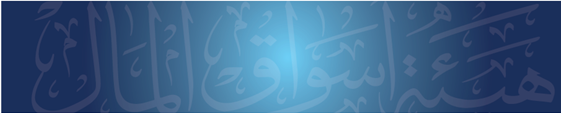 6
الجزء الثاني/ التقرير السنوي للشخص المرخص له وأهم الظواهر السلبية المتعلقة به
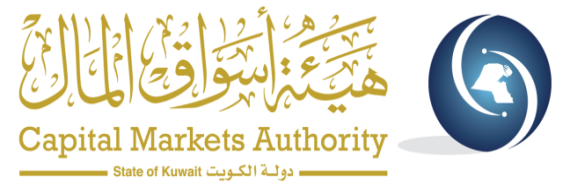 (يتبع) أهم الظواهر السلبية المتعلقة بالتقرير السنوي:

تم ملاحظة مجموعة من الظواهر السلبية على بعض التقارير السنوية المستلمة من الأشخاص المرخص لهم، وذلك بموجب ما ورد في تعميم الهيئة رقم (1) لسنة 2016 بشأن التقرير السنوي للأشخاص المرخص لهم، نوجزها بالآتي: 


عدم احتواء التقارير على أي نوع من الإحصائيات، وعلى سبيل المثال: (عدد العملاء وأنواعهم، الإجراءات المتخذة بشأن العملاء ذوي المخاطر العالية منهم، التدريب، العمليات غير العادية، تحديث البيانات، مخرجات الأنظمة إن وجدت).

لم يتم توضيح الإجراءات المتخذة والمتعلقة بإعداد دراسة تقييم المخاطر.

عدم بيان حالة الإخطار عن العمليات المشتبه بها إلى وحدة التحريات المالية الكويتية.
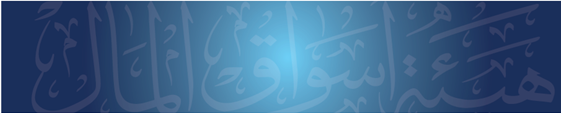 7
الجزء الثاني/ التقرير السنوي للشخص المرخص له وأهم الظواهر السلبية المتعلقة به
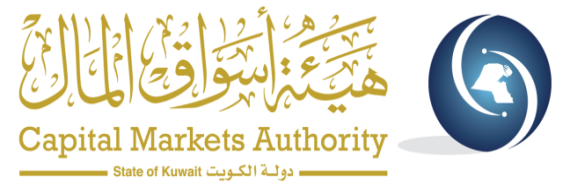 (يتبع) أهم الظواهر السلبية المتعلقة بالتقرير السنوي: 


لم يتم الإشارة إلى الإجراءات المتخذة من قبل الشخص المرخص له بخصوص تحديث القوائم المتعلقة بالإرهاب بموجب قرارات الأمم المتحدة ذات الشأن، أو بخصوص القرارات الصادرة عن لجنة وزارة الخارجية لتنفيذ قرارات مجلس الأمن المتعلقة بالإرهاب وتمويله والتي تم التأكيد على ضرورة الالتزام بها في القرار الوزاري رقم (5) لسنة 2014.

لم يتم التطرق إلى موضوع التزام الشركات التابعة للشخص المرخص له، وعلى سبيل المثال النتائج التي تكشفت للشخص المرخص له بشأن الالتزام سالف الذكر وما تم اتخاذه من إجراءات بشأنها.

موضوع الاعتماد على طرف ثالث للقيام بإجراءات العناية الواجبة تجاه العميل.
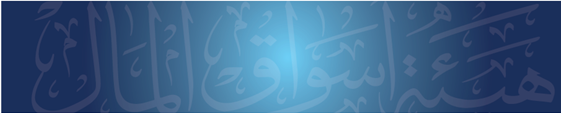 8
الجزء الثاني/ التقرير السنوي للشخص المرخص له وأهم الظواهر السلبية المتعلقة به
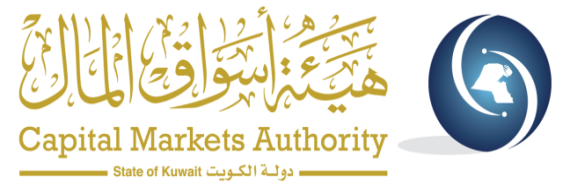 (يتبع) أهم الظواهر السلبية المتعلقة بالتقرير السنوي: 


لم يتم توضيح الإجراءات المتخذة بشأن تصويب الملاحظات الواردة في تقرير إدارة التدقيق الداخلي للشخص المرخص له.

تقرير مراقب الحسابات الخارجي والإجراءات المتخذة بشأن تصويب الملاحظات الواردة فيه.

أي اقتراحات تهدف إلى تعزيز فعالية وكفاية الإجراءات المتبعة بشأن مكافحة غسل الأموال وتمويل الإرهاب والتي يضمنها مسؤول المطابقة والالتزام في تقريره المقدم إلى مجلس إدارته وإلى الهيئة لاحقاً.

عدم الالتزام بتزويد الهيئة بالتقرير المطلوب أو إرساله في غير موعده المحدد.
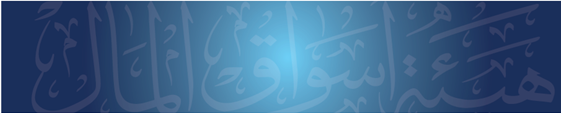 9
الجزء الثالث/ المبالغ النقدية
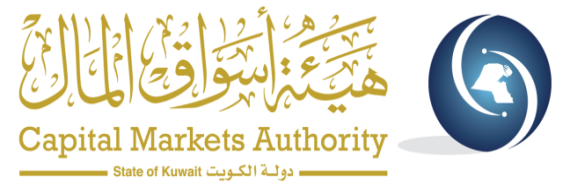 مادة (8-2)  : المبالغ النقدية
يجب على الشخص المرخص له عدم قبول التعامل بمبالغ نقدية سائلة من العميل لغرض استثماري أو مقابل خدمة قدمها إلى العميل سواءً في بداية علاقة العمل أم خلالها.

ويستثنى من ذلك الرسوم الرمزية للخدمات التي يقدمها الشخص المرخص له مثل رسوم فتح الحساب، ورسوم طباعة المستندات والشهادات بأنواعها المختلفة، وغيرها من الخدمات التي يقدمها الشخص المرخص له، وفقاً للضوابط التالية:
أن تكون المبالغ مسددة من العميل أو من يمثله قانوناً.
أن لا يتجاوز المبلغ النقدي للخدمة مبلغ 100 دينار كويتي.
أن تكون الرسوم غير قابلة للاسترداد.
أن يتم سداد الرسوم المستحقة على الخدمة دفعة واحدة وعدم تجزئتها.
أن يتم اتخاذ إجراءات العناية الواجبة تجاه العميل مع الأخذ في الاعتبار الاخطار عن أي حالات مشتبه بها.
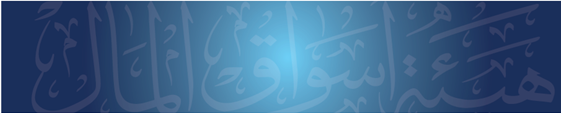 10
الجزء الرابع/ الدراسة المتعلقة بتقييم المخاطر
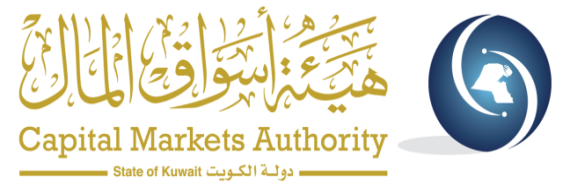 إعداد الدراسة المتعلقة بتقييم المخاطر هي خطوة تسبق عملية مكافحة غسل الأموال وتمويل الإرهاب.
يتعين على الشخص المرخص له عند إعداد الدراسة سالفة الذكر الأخذ بعين الاعتبار مجموعة من العوامل وهي:

المخاطر المرتبطة بالعملاء.
المخاطر المرتبطة بالبلدان أو المناطق الجغرافية التي يزاول فيها العملاء أنشطتهم أو تكون مصدر نشأة المعاملات أو وجهتها.
المخاطر المرتبطة بطبيعة المنتجات والخدمات المقدمة.
مخاطر قنوات تقديم المنتجات والخدمات.

وضع الإجراءات اللازمة لمراقبة وإدارة والحد من تلك العوامل المذكورة أعلاه.
الاحتفاظ بالدراسة المعدة، وتحديثها بشكل دوري، وتوفيرها للهيئة عند الطلب.
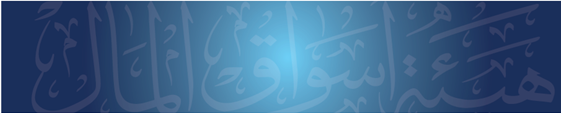 11
الجزء الرابع/ الدراسة المتعلقة بتقييم المخاطر
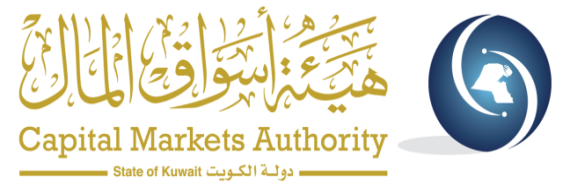 (يتبع) دور  هيئة أسواق المال في موضوع التقييم الوطني للمخاطر:

تشارك الهيئة من خلال عضويتها في فريق العمل الخاص بالتقييم الوطني للمخاطر بإعداد تقرير التقييم الوطني للمخاطر على مستوى دولة الكويت.
تعتبر دولة الكويت من أوائل الدول في المنطقة التي بدأت في هذا المشروع.
الاستعانة بالتقرير الذي سوف يتم إعداده مستقبلاً في إعداد الدراسة المتعلقة بتقييم المخاطر.
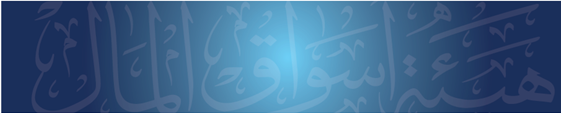 12
الجزء الخامس/ الإخطار عن العمليات المشتبه بها
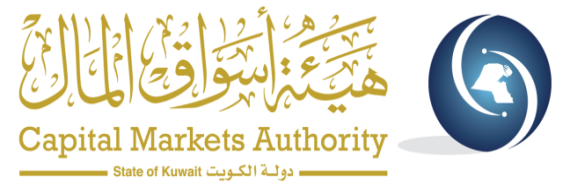 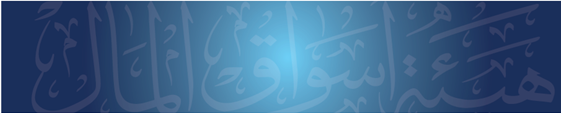 13
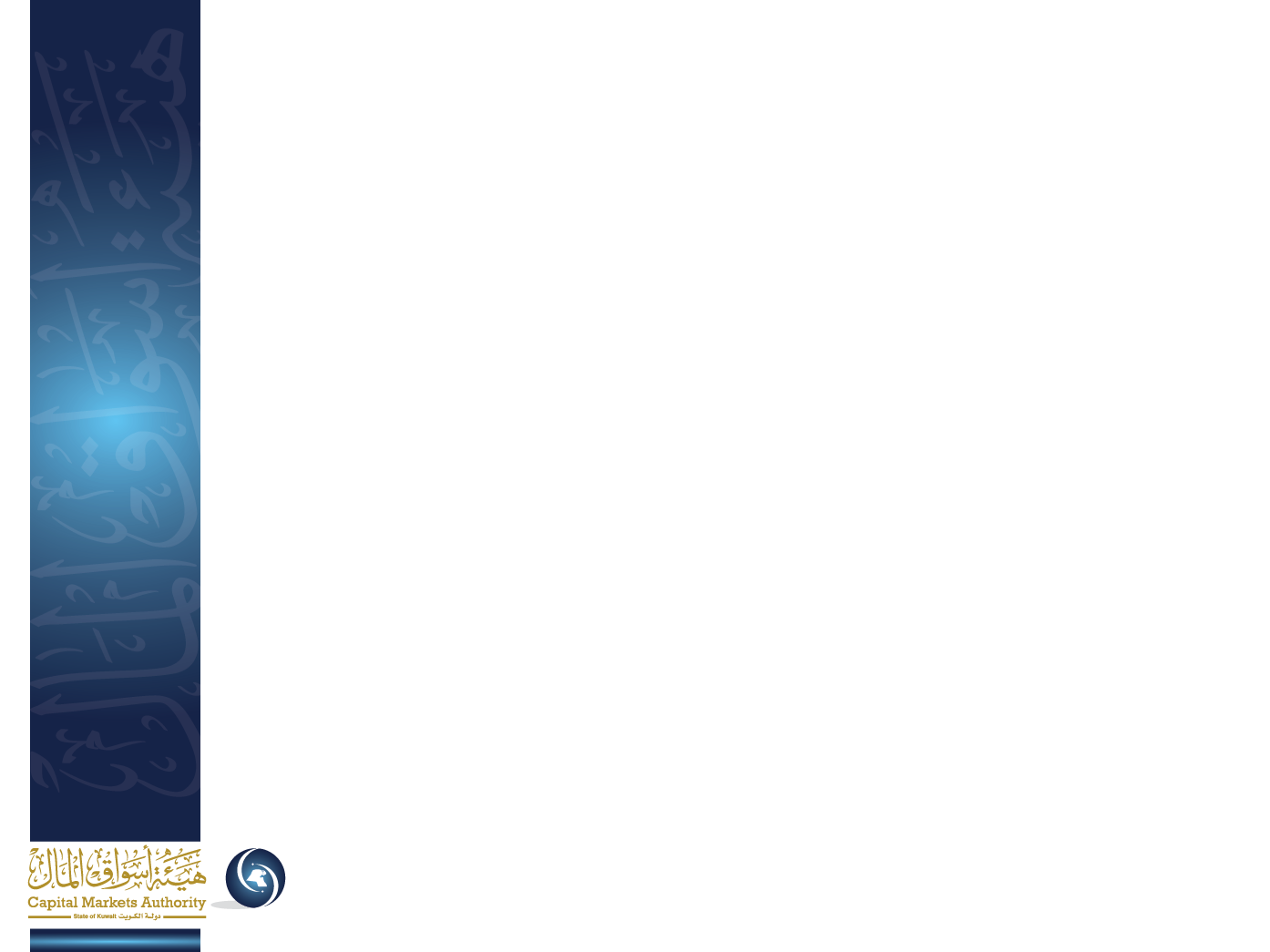 الأسئلة
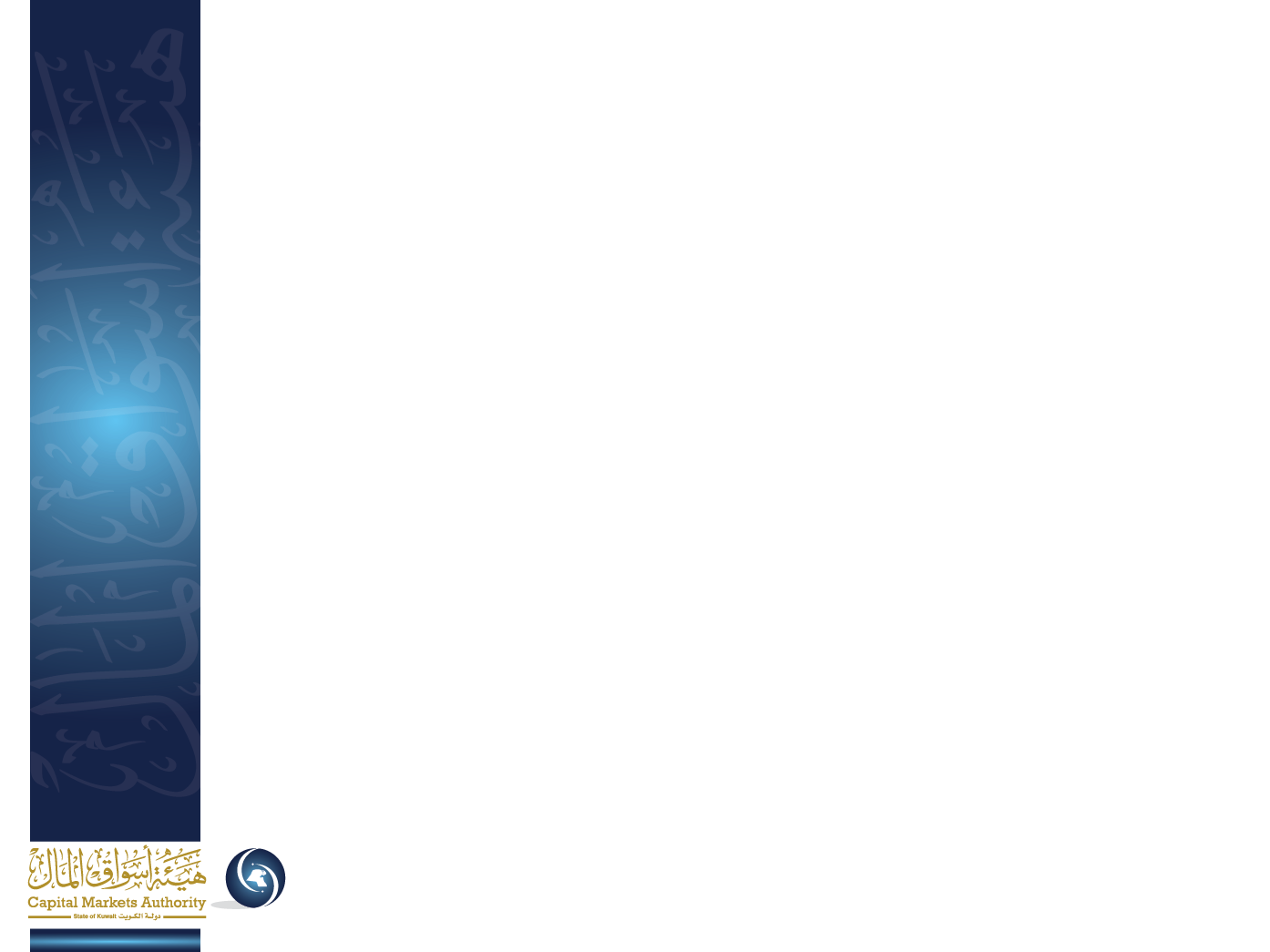 شــكــراً